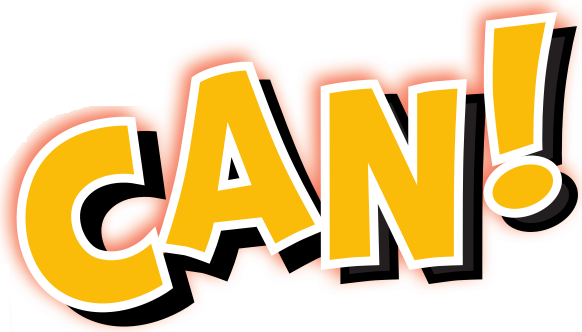 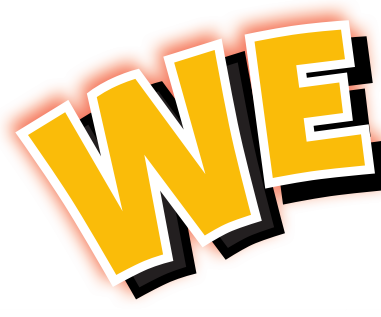 5
Unit 1
It’s Nice To Meet You  
سعدت بلقائك
Grammar in Action
القواعد اللغوية
Materials :

A ball 
Paper 
Family poster
Tip for the teacher
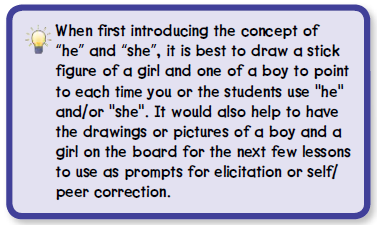 Strategy  :
This is my family : 
Have the students draw their families. Tell them that their drawings do not have to be perfect. Have them introduce their family to their partner. The partner should point to a person in the picture and say, “Who’s this?”, or “Who are they?” The student with the photo/picture should say, “This is my father. His name is …” Invite a pair to come to the front and demonstrate for the class. Then have the students introduce each other’s families.
Review the previous lesson 
مراجعة سريعة للدرس السابق
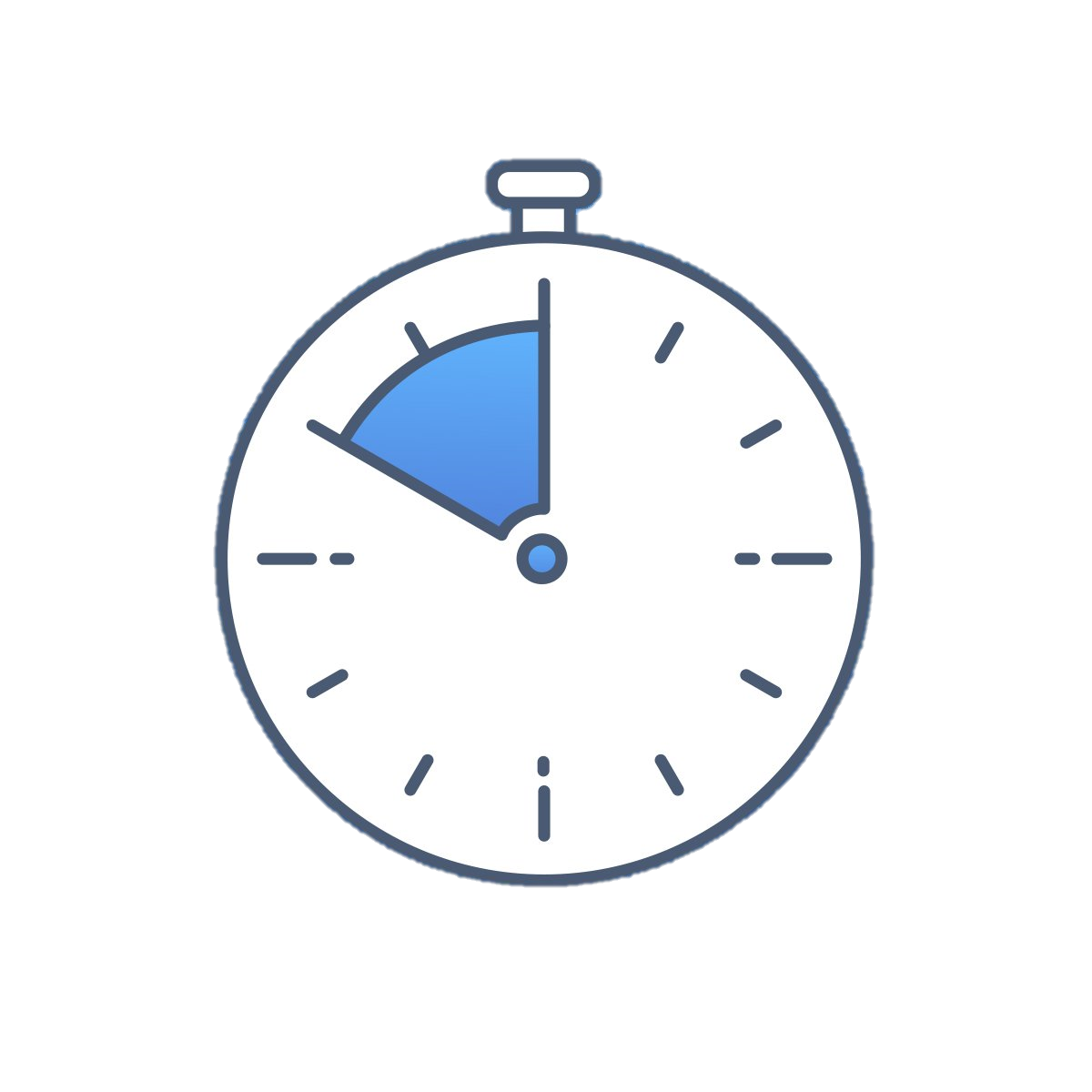 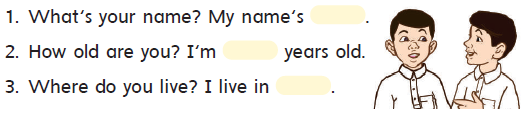 1
Listen, point, and repeat. Then number. 
استمع ، تبع ، وأعد القراءة . ثم اكتب الرقم المناسب
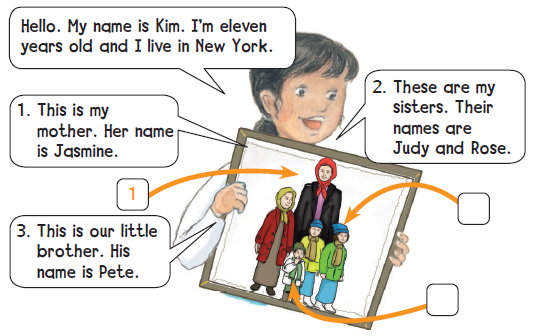 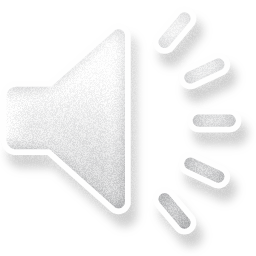 2
3
2
Listen, point, and say. Then write. 
استمع ، تبع ، وأعد القراءة . ثم اكتب
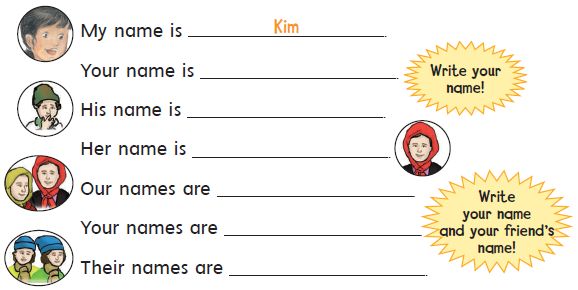 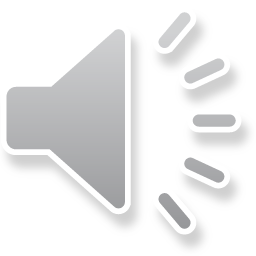 اسمك
Pete
Jasmine
Kim and Jasmine
اسمك واسم صديقك
Judy and Rose
3
Talk about your family with a partner.
تحدث عن عائلتك مع صديقك
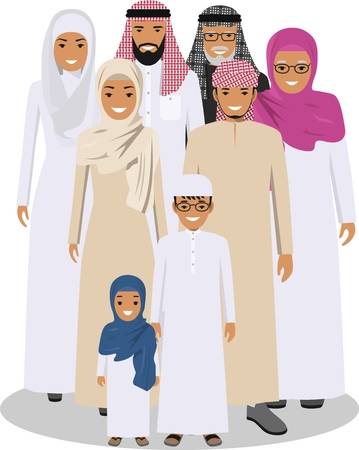 لدينا في اللغة الإنجليزية ما يسمى بضمائر الملكية وهي على نوعين
مجموعة تأتي قبل الشيء الذي نتحدث عنه مثل : 

				ي = my 
				كتابي = my book 			أخي = my brother 
				ك أو كم = your  ( للمفرد والجمع ) 
				قلمك = your pen 			فصلكم = your classroom 
				ـه = his 
				أخته = his sister 			مفتاحه = his key 
				ها = her 
				عائلتها = her family 		كتابها = her book 
				نا = our 
				كتبنا = our books 			كرتنا = our ball 
				هم أو هن = their 
				أقلامهم = their pens 		كتبهن = their books
المجموعة الثانية تأتي بعد الشيء الذي نتحدث 
وتكون عند الإجابة على سؤال ( لمن Whose )

				ملكي = mine
				هذا القلم ملكي = This pen is mine 
				لك أو لكم = yours  ( للمفرد والجمع ) 
				هذه الكتب ملك أو ملككم = These books are yours
				ملكه = his 
				هذا القميص ملكه = This shirt is his 
				ملكها = hers
				هذا الفستان ملكها = This dress is hers 
				ملكنا = ours
				هذا المنزل ملكنا = This house is ours 
				ملكهم / ملكهن = theirs
				هذه الكرة ملكهم = This ball is theirs
أمثلة : 

هذا كتابي This is my book 
لمن هذا الكتاب ؟ Whose book is this ? 
إنه ملكي It’s mine 

هذا قلمها This is her pen 
لمن هذا القلم ؟ Whose pen is this ? 
إنه ملكها It’s hers 

وفي حالة الاسم ، فإننا نضيف حرف s في اخر الاسم 
هذا القبوع ملك ستيف This is Steve’s cap
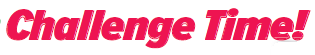 وقت التحدي
Whose … are these ? لمن ... هذه ؟ 
Whose clothes are these ? لمن هذه الملابس ؟ 
Listen and match ? استمع ثم صل
3
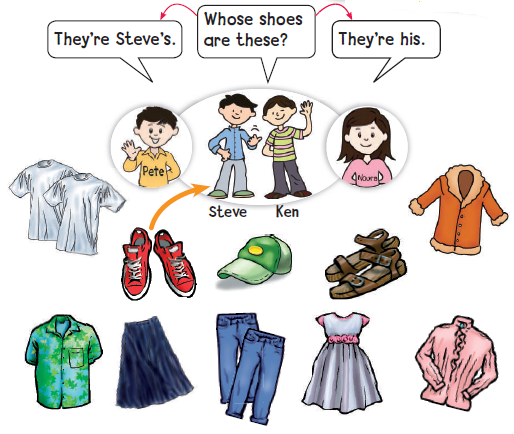 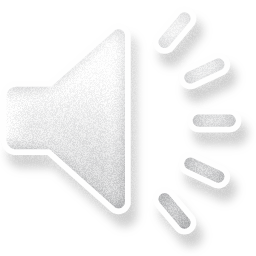 Goal Check 
التحقق من الهدف
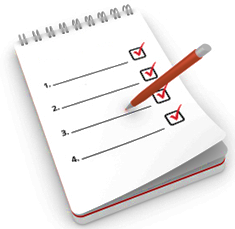 الهدف
أن يتحدث الطالب عن الأشخاص وممتلكاتهم باستعمال ضمائر الملكية 
أن يسأل الطالب باستعمال ( لمن ) ويجيب باستعمال الضمير المناسب
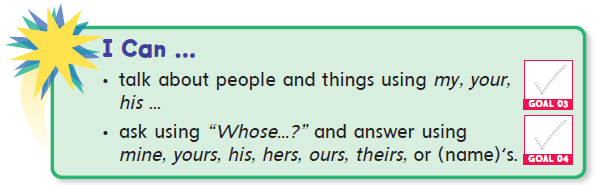 Have a nice day 

See you next class
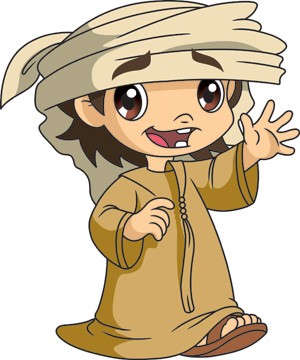